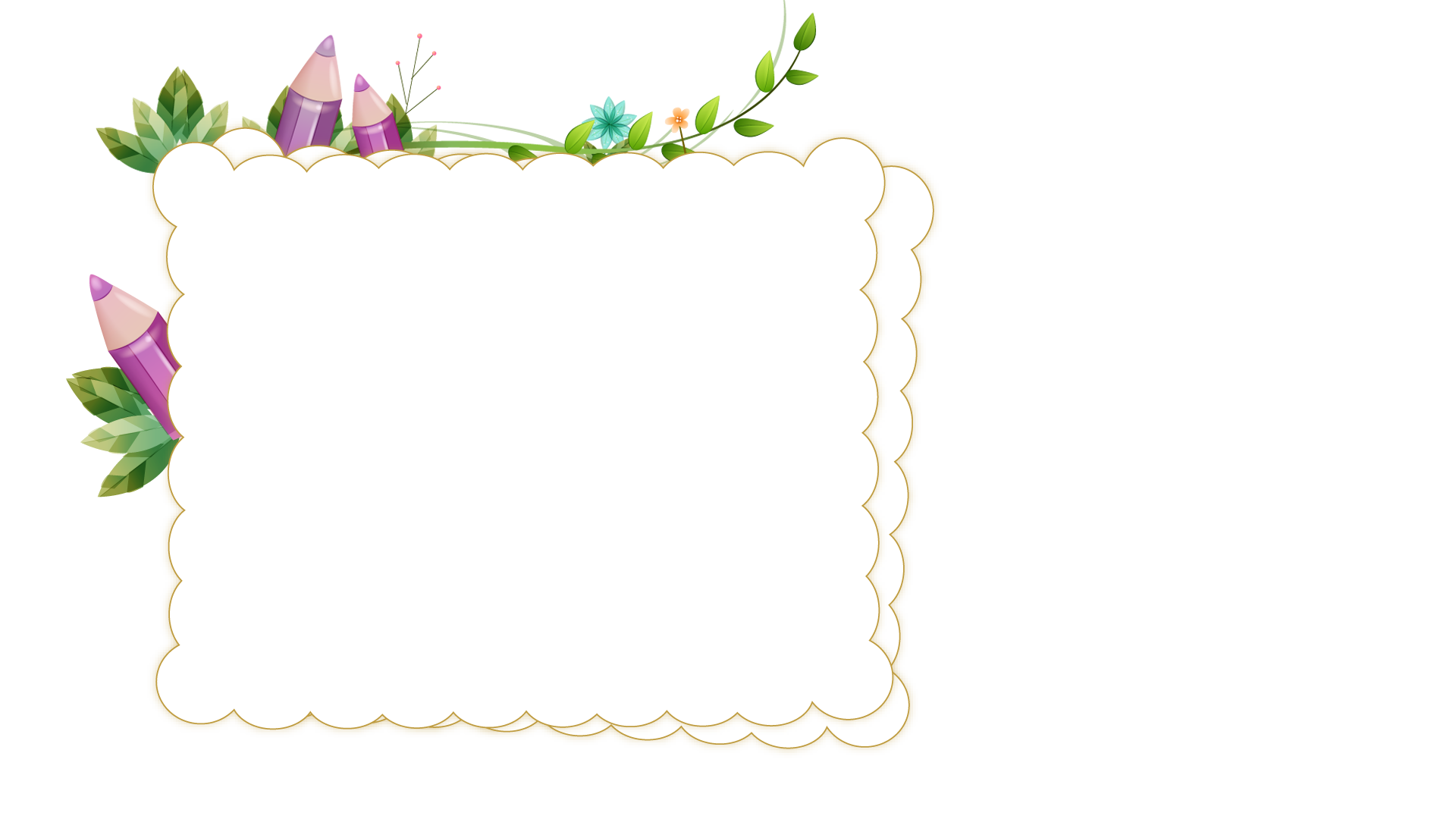 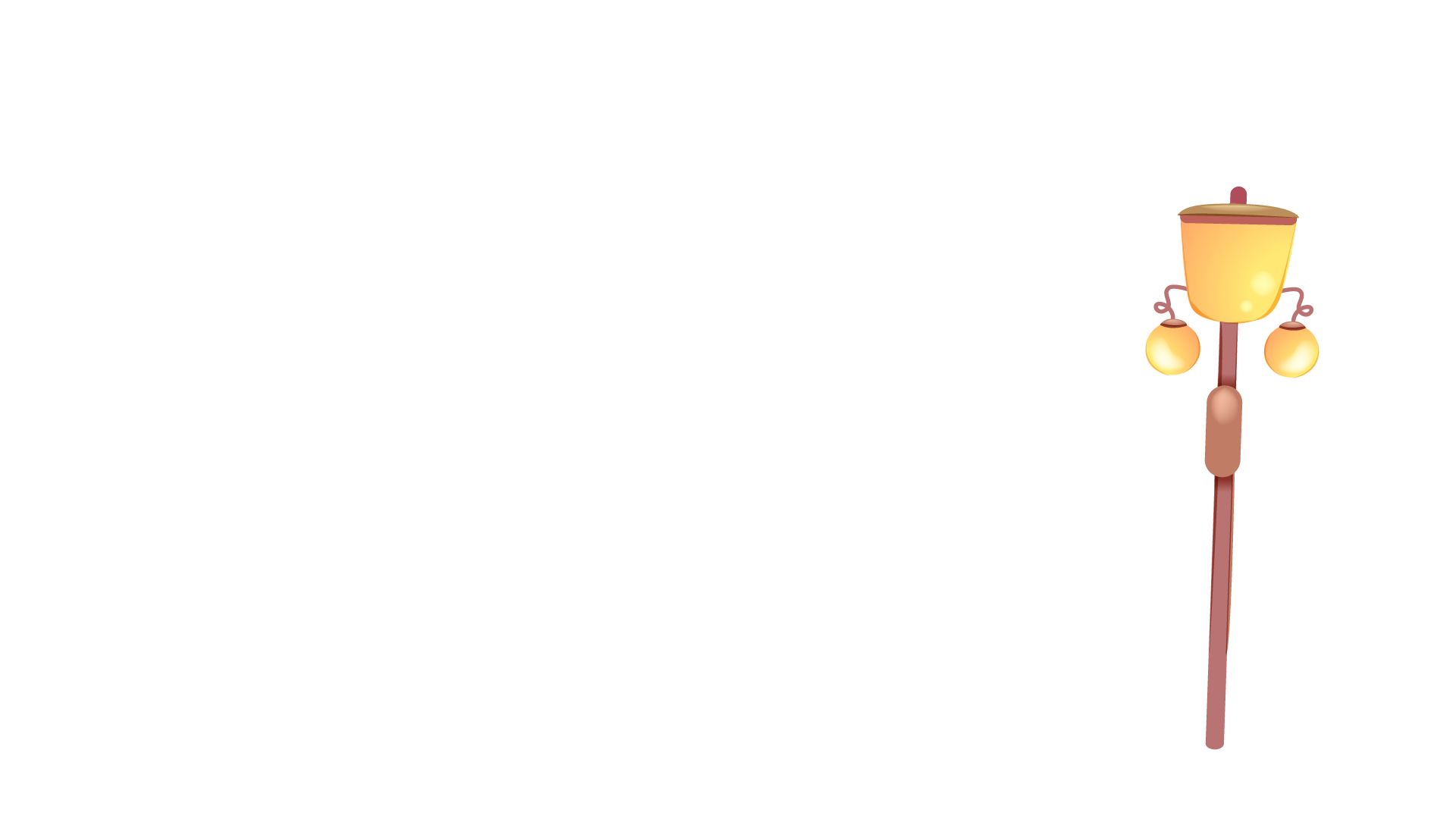 Kể tên các đồ dùng học tập có trong bài hát?
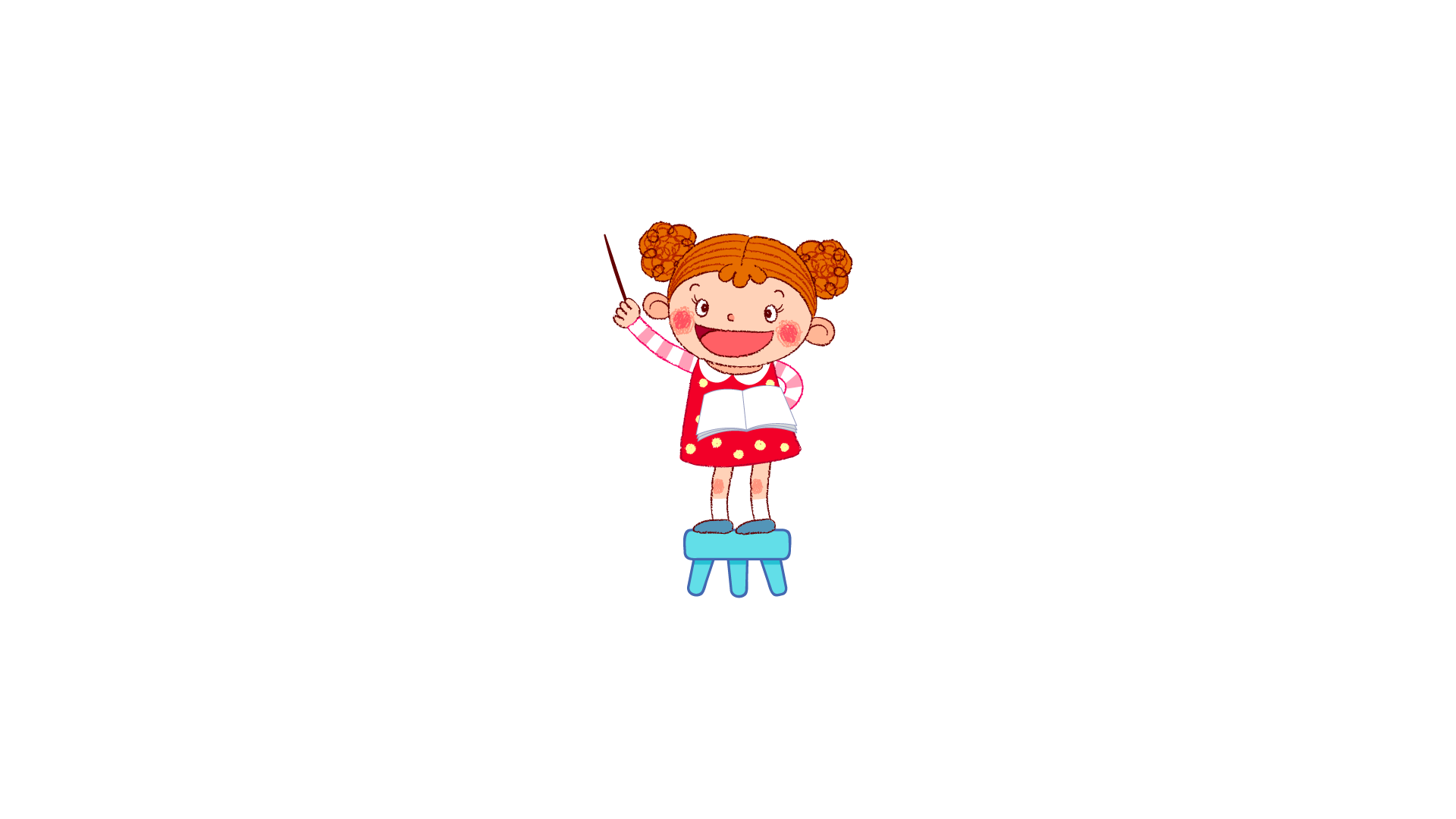 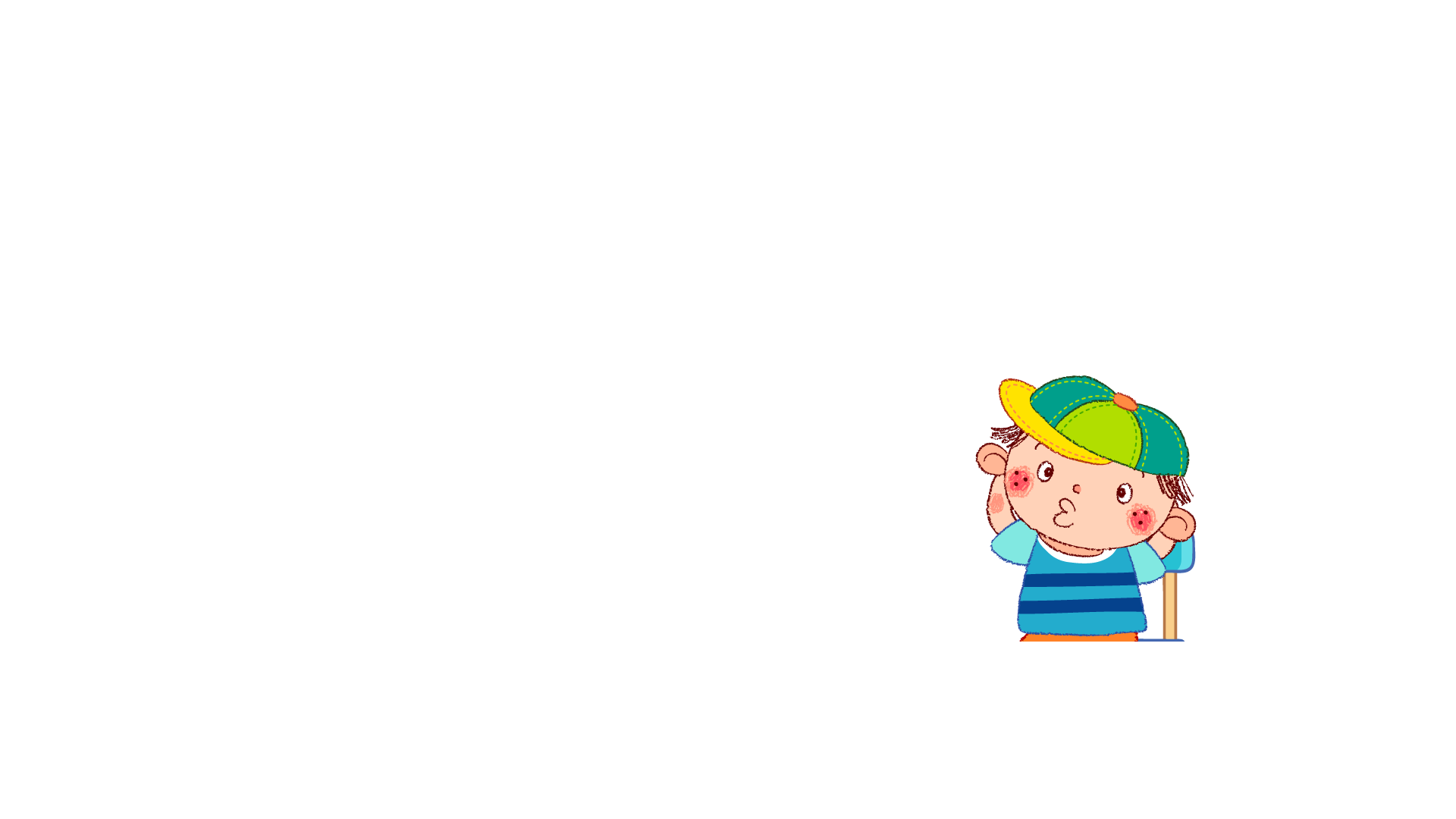 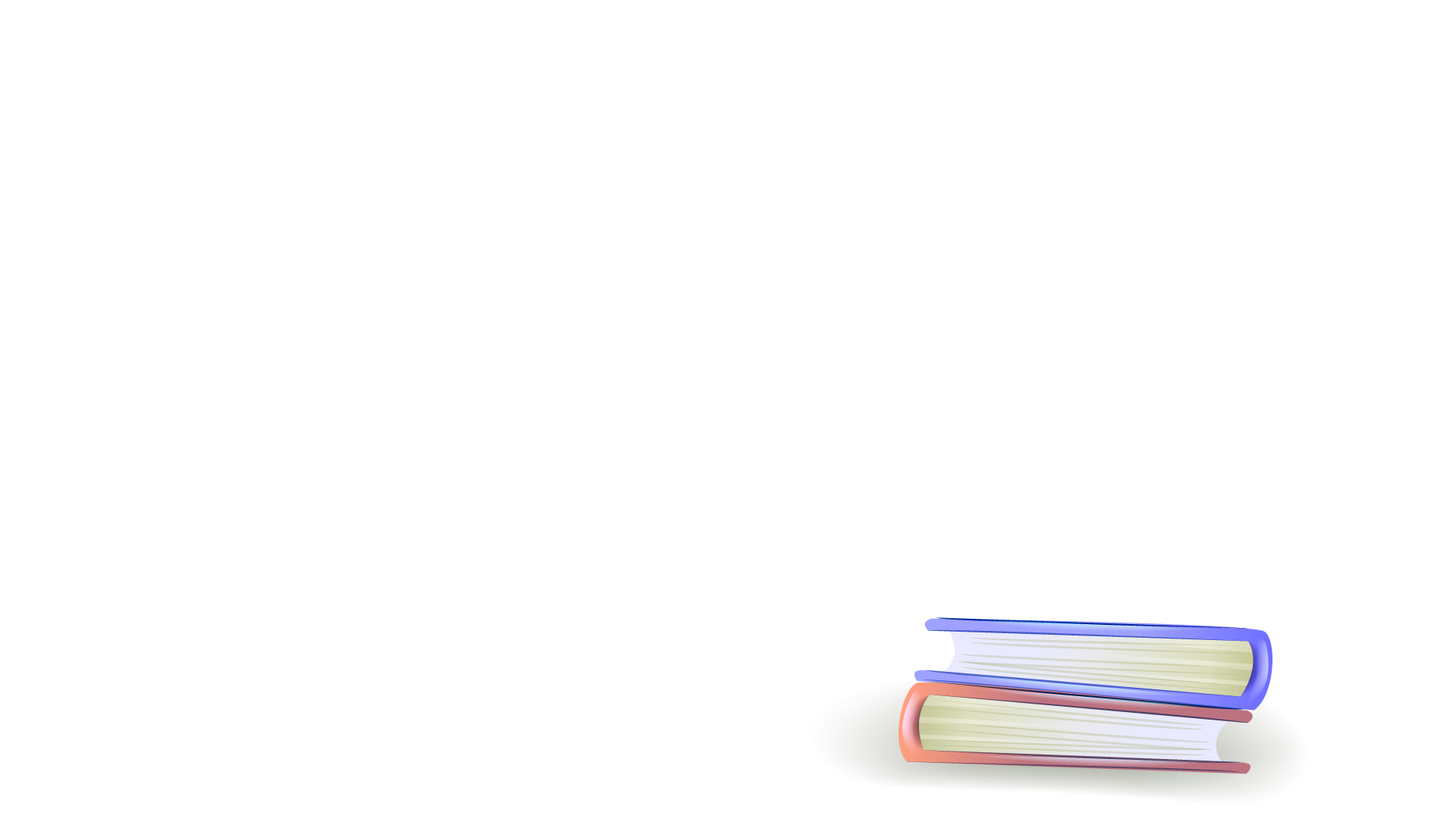 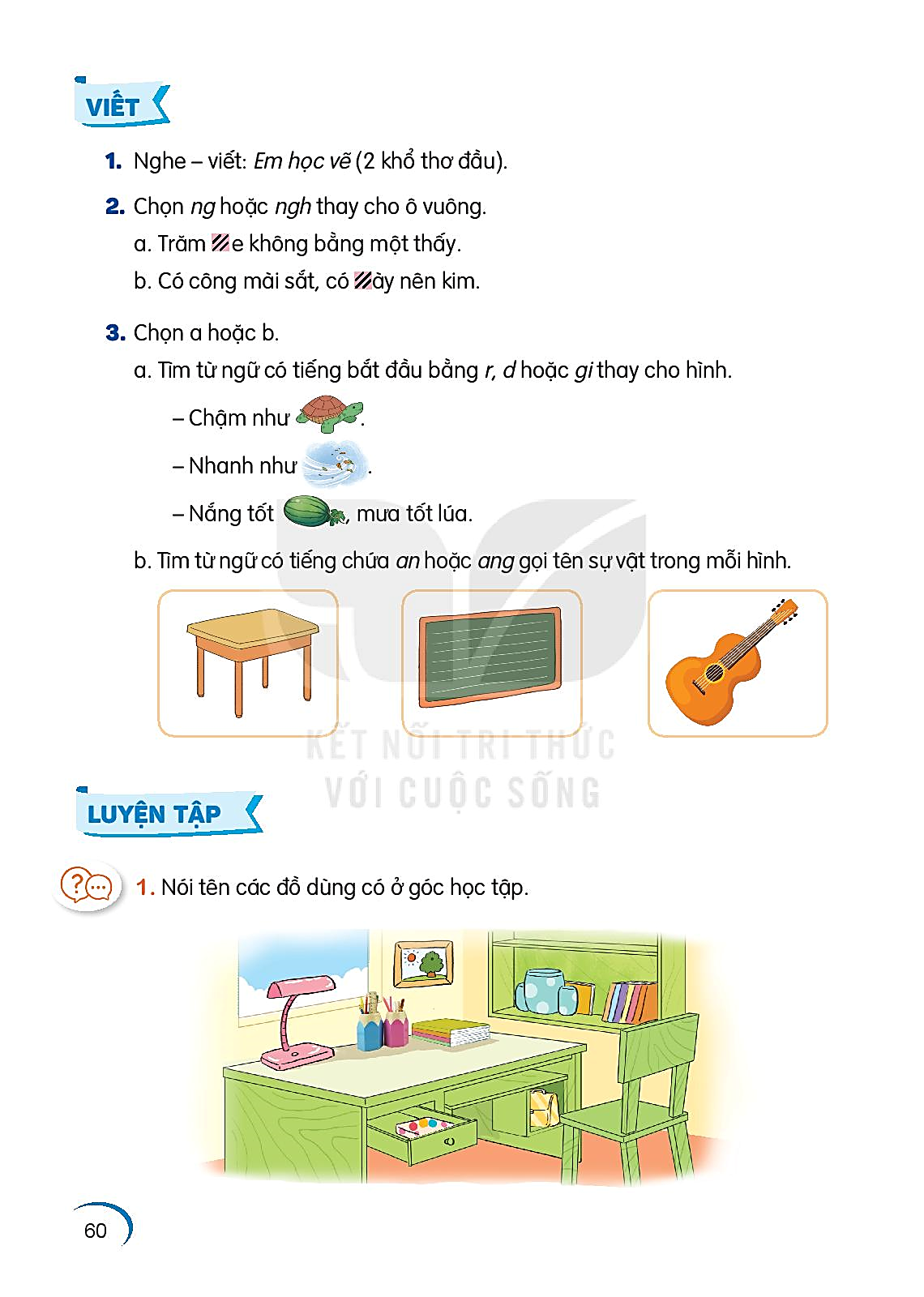 1. Nói tên các đồ dùng có ở góc học tập
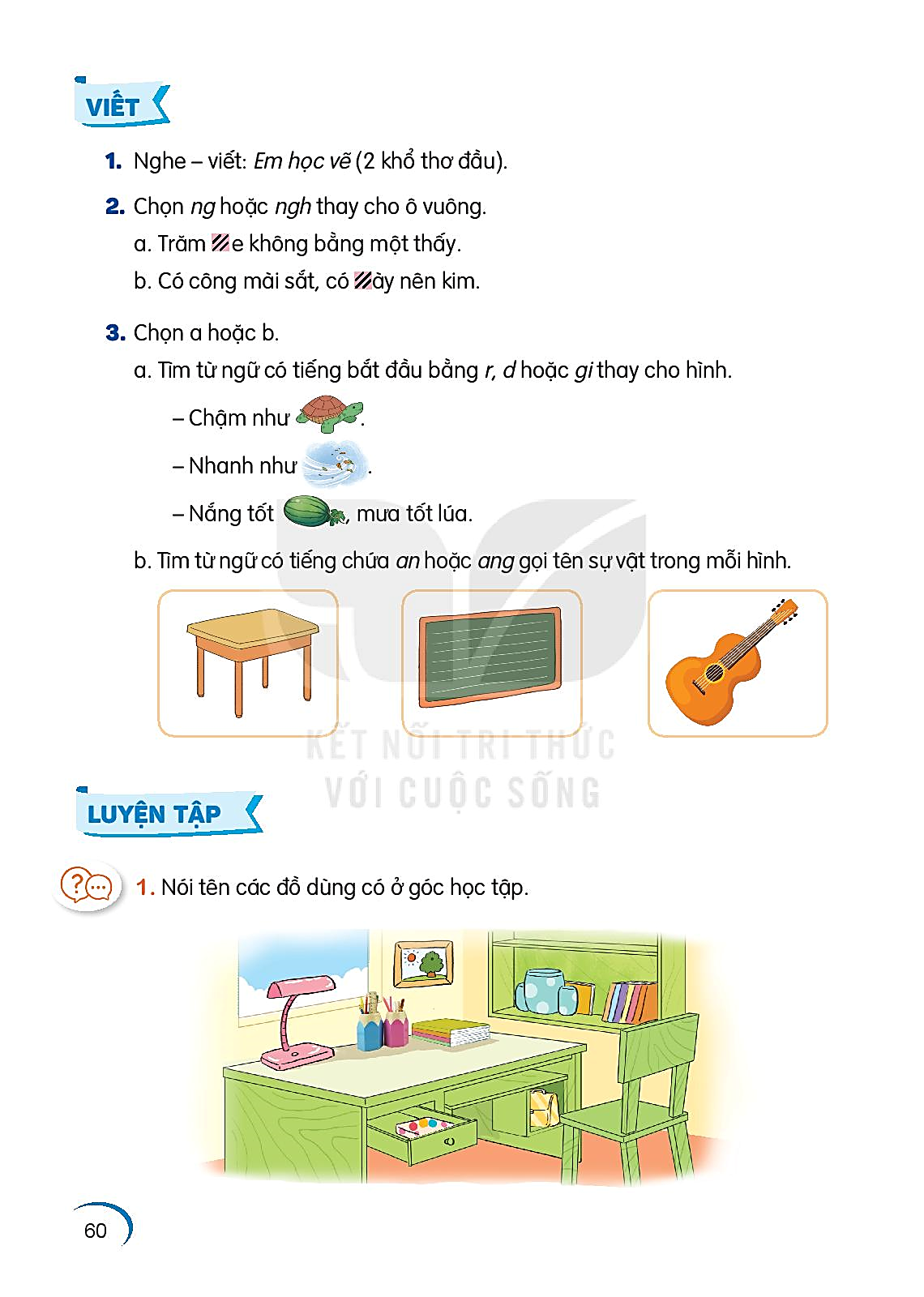 bức tranh
giá sách
bút. thước
cốc
sách
vở
ống bút
đèn bàn
cái ghế
cặp sách
cái bàn
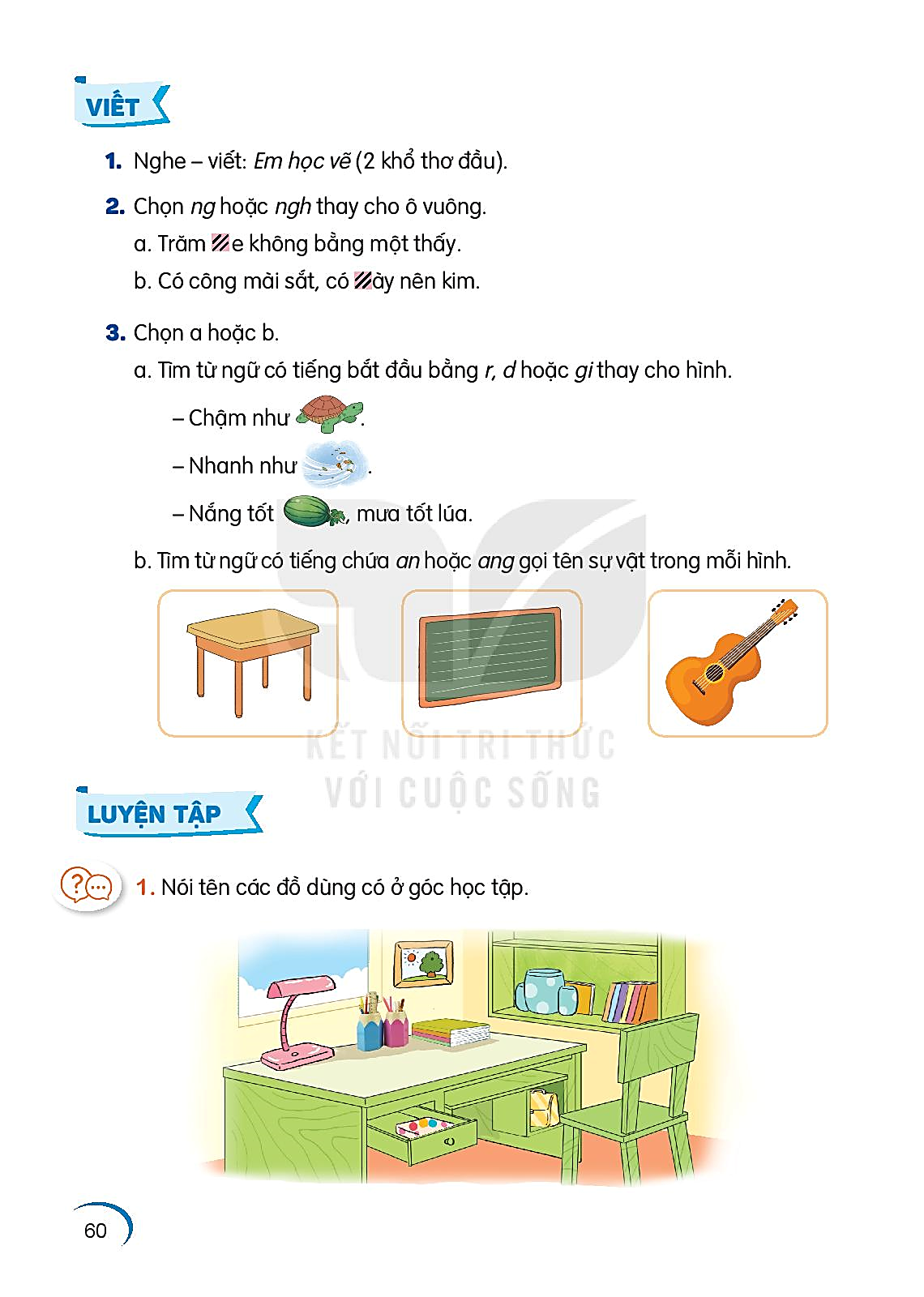 2. Đặt một câu nêu công dụng của một đồ dùng học tập.
Mô hình câu nêu công dụng của đồ dung học tập:
Từ chỉ đồ dùng học tập + dùng để làm gì.
Bắt đầu
Hết giờ
Ví dụ: Bút màu dùng để vẽ tranh.
60
10
50
20
40
30
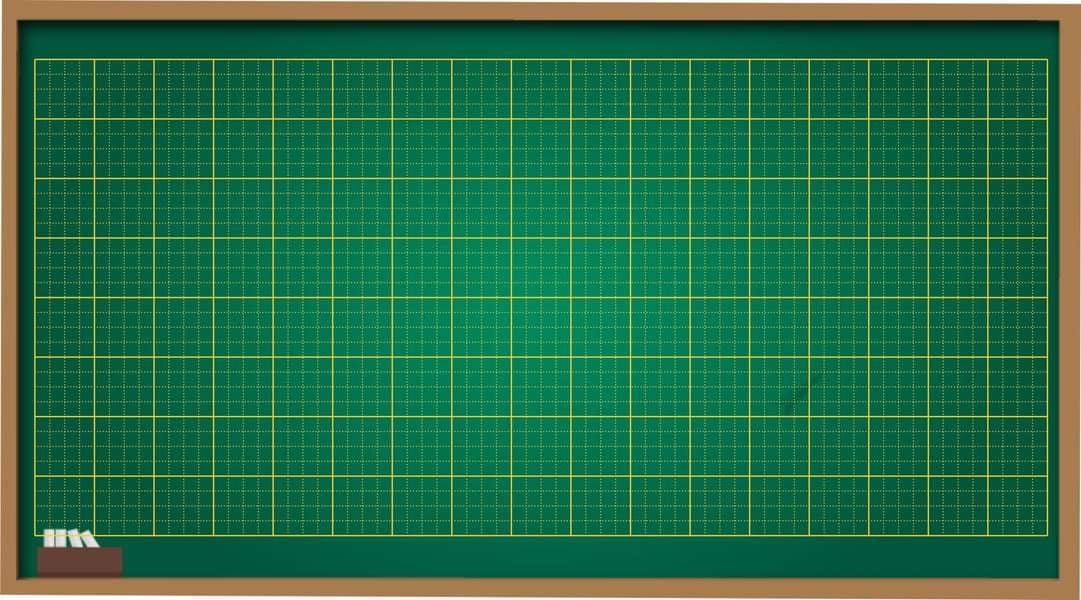 Thứ năm ngày 21 tháng 10 năm 2021
Luyện tập
Mở rộng vốn từ chỉ đồ dung học tập; Dấu
chấm, dấu chấm hỏi
Bài 2
Bút màu dùng để vẽ.
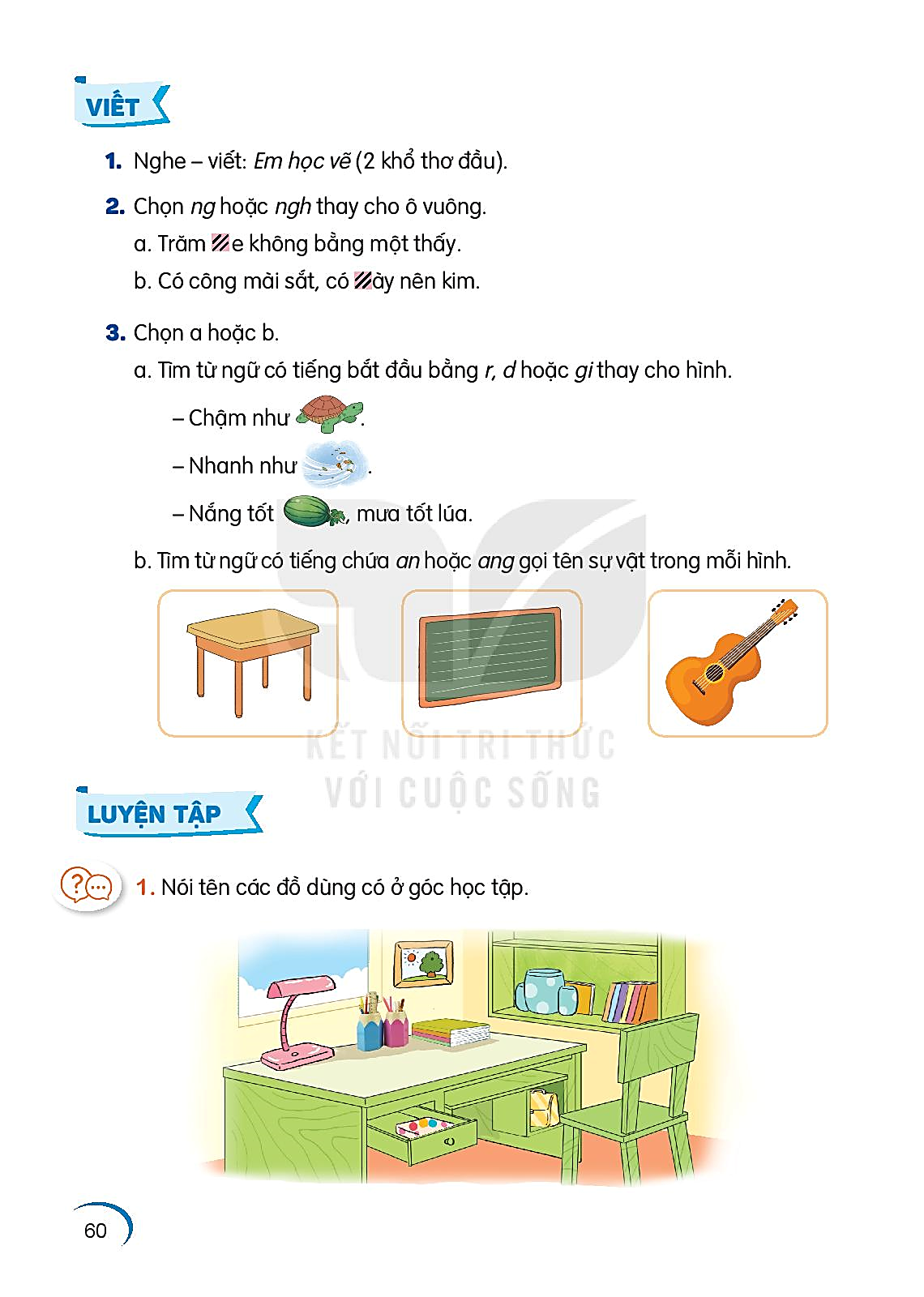 3. Chọn dấu chấm hoặc dấu chấm hỏi thay cho ô vuông
Bút chì: - Tẩy ơi, cậu giúp tớ một chút được không
Tẩy:       - Cậu muốn tớ giúp gì nào
Bút chì: - Tớ muốn xóa hình vẽ này
Tẩy:       - Tớ sẽ giúp cậu
Bút chì: - Tớ cảm ơn cậu
?
?
.
.
.
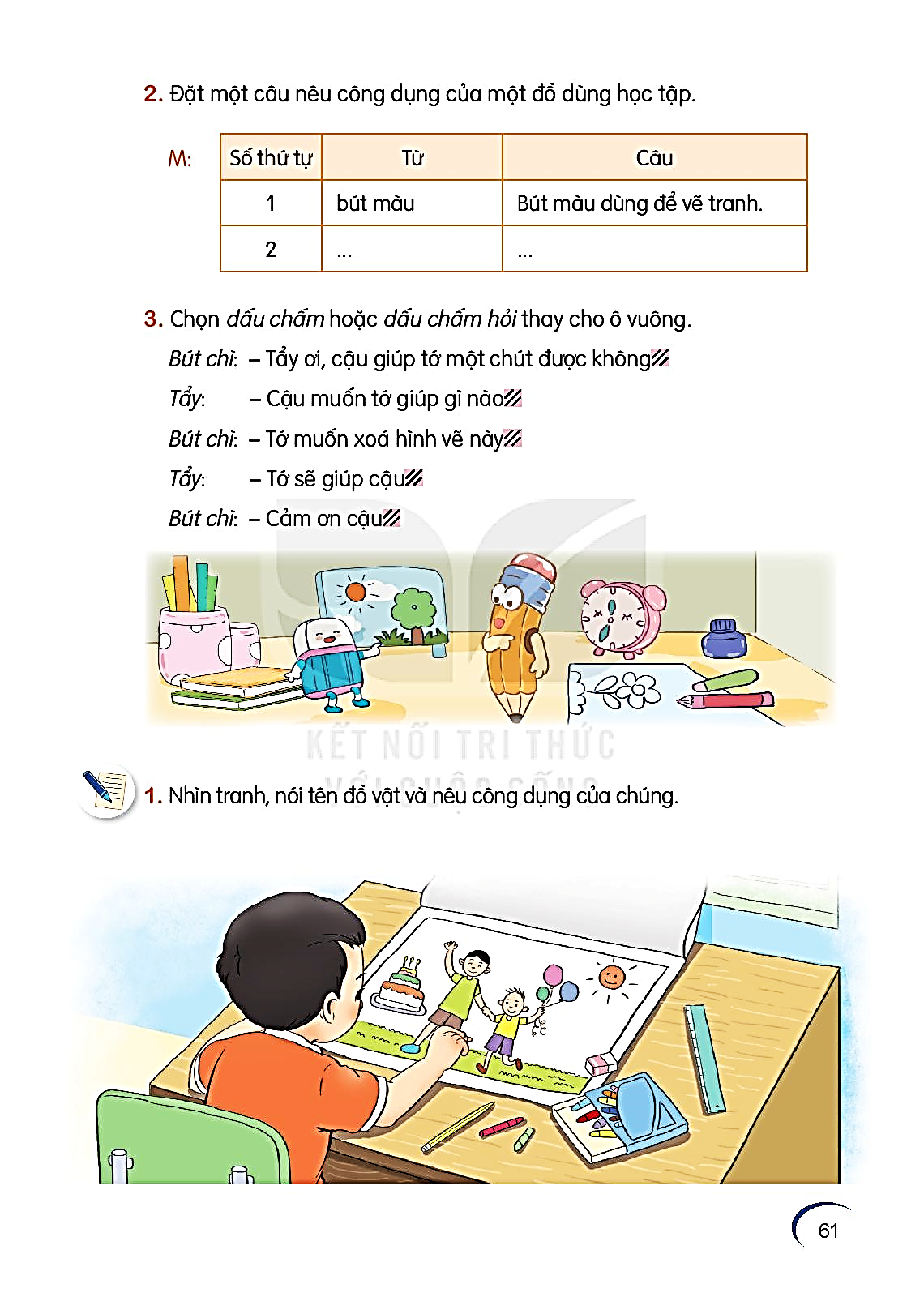 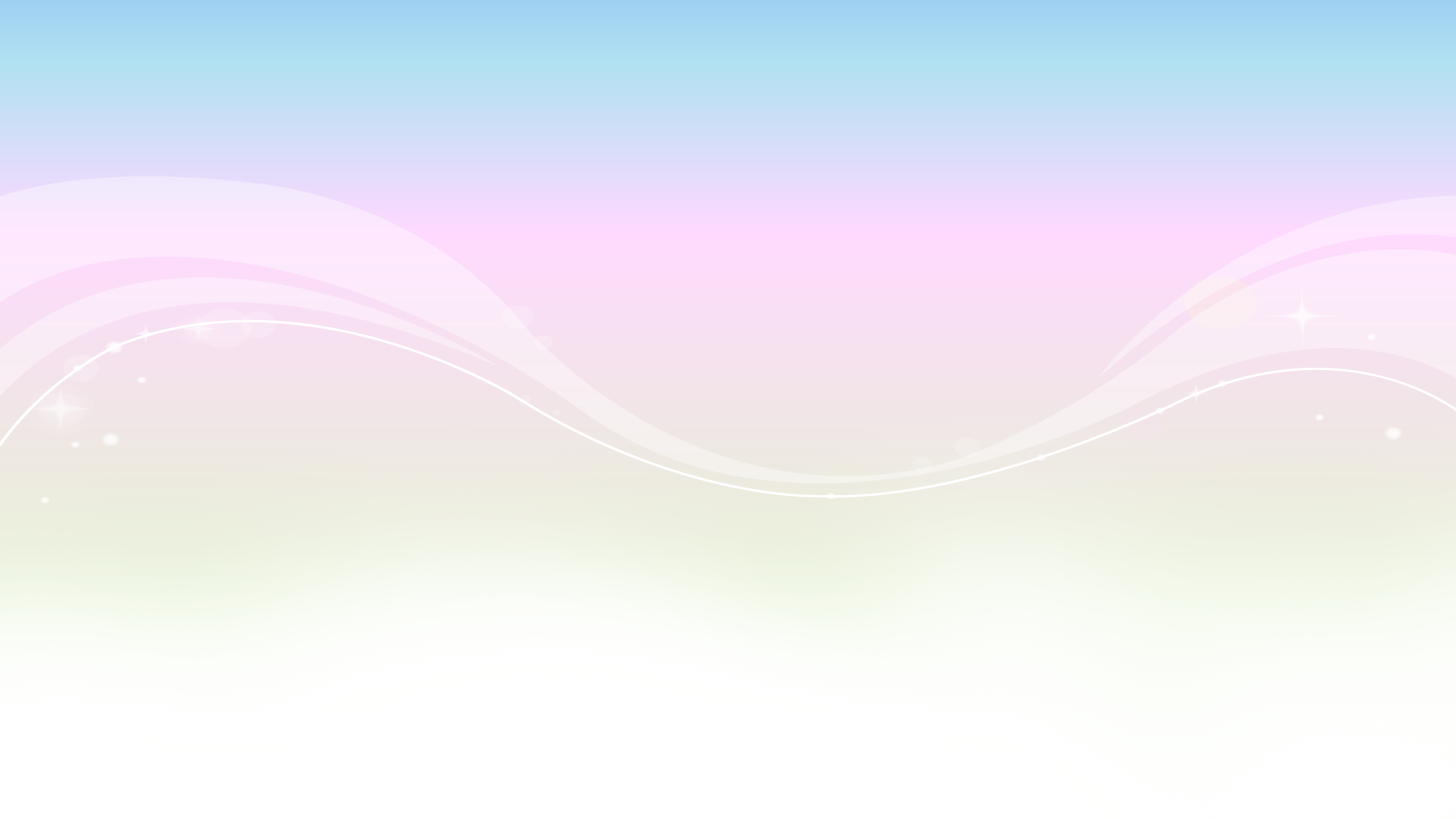 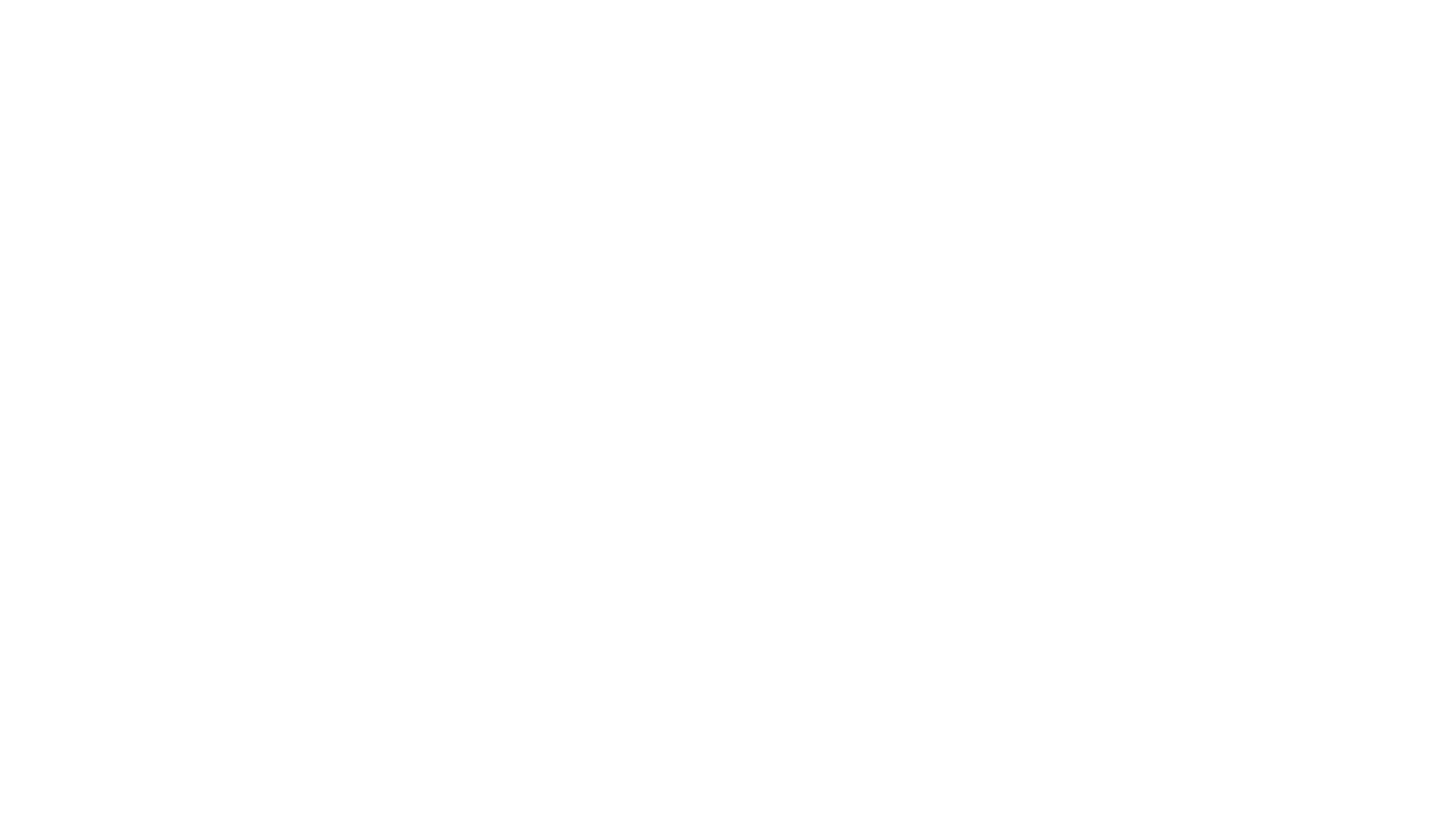 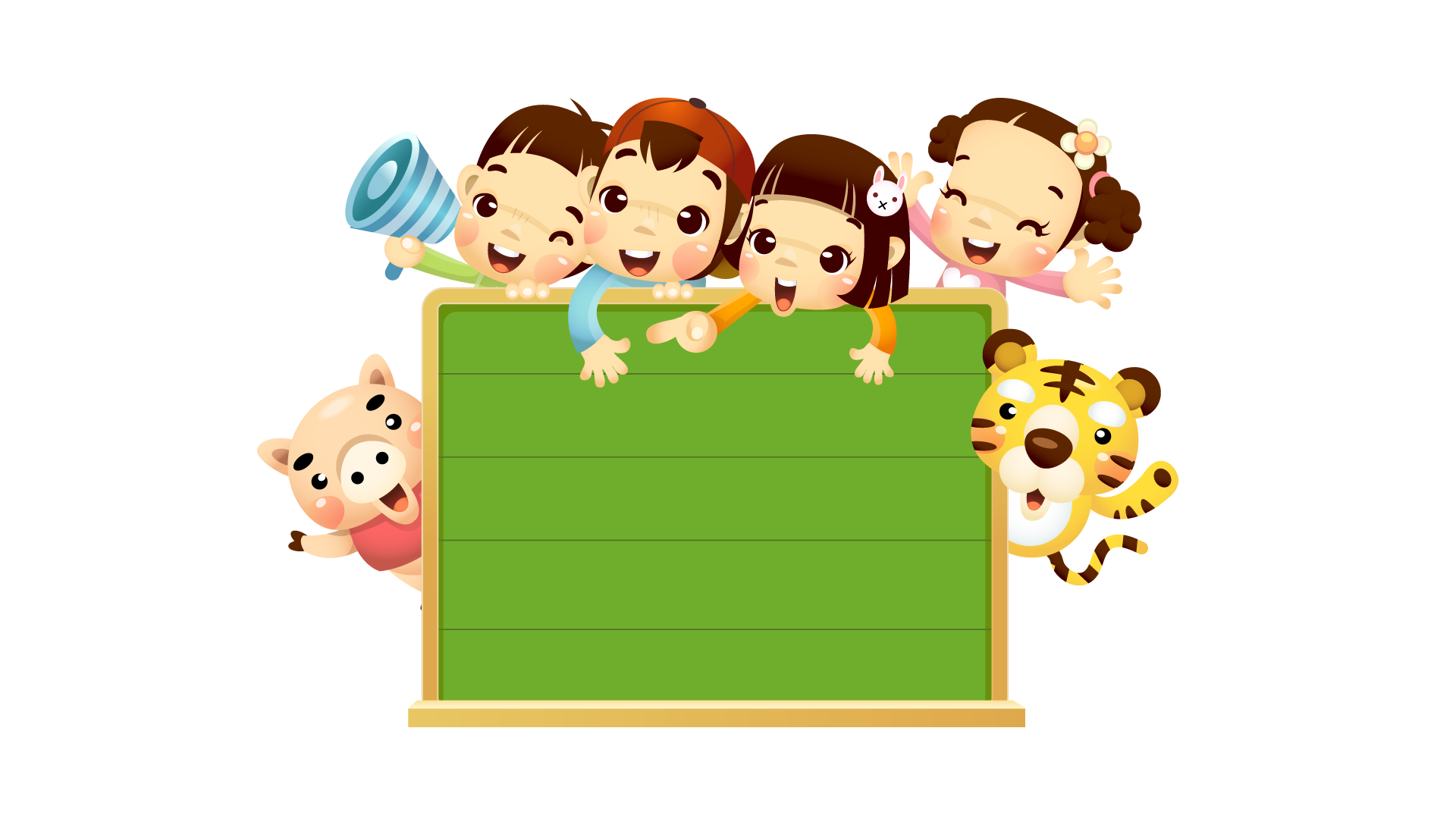 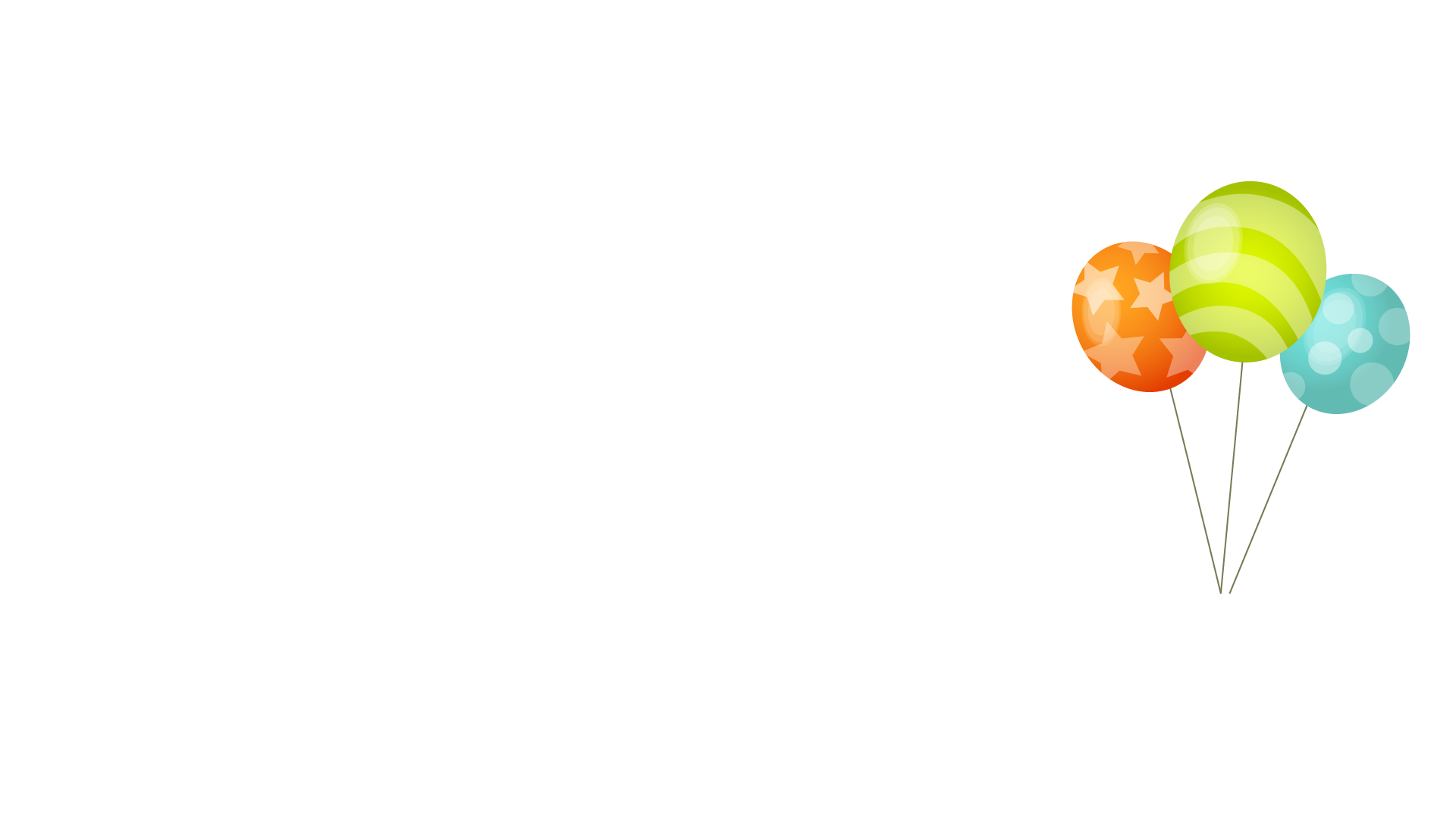 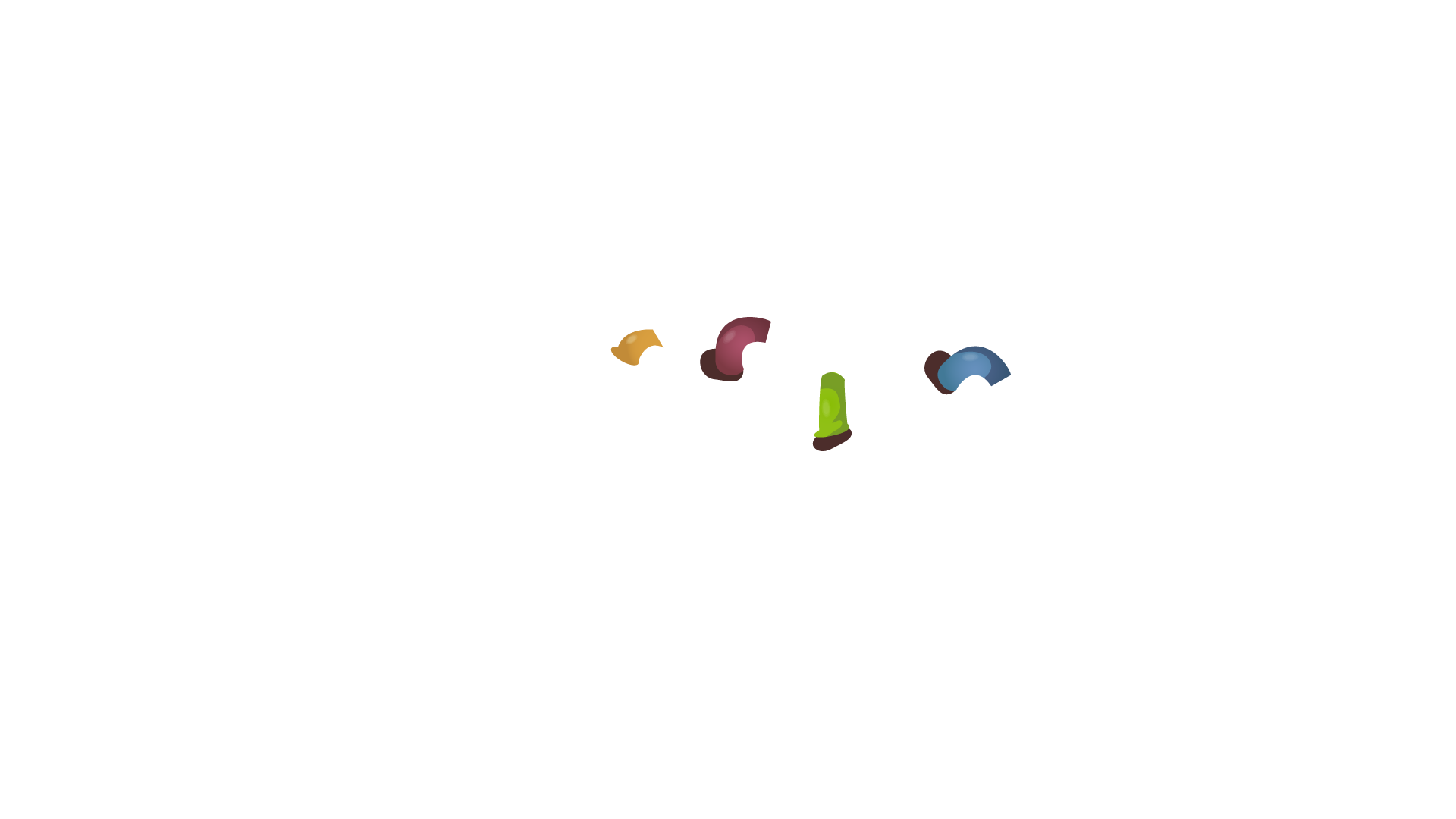 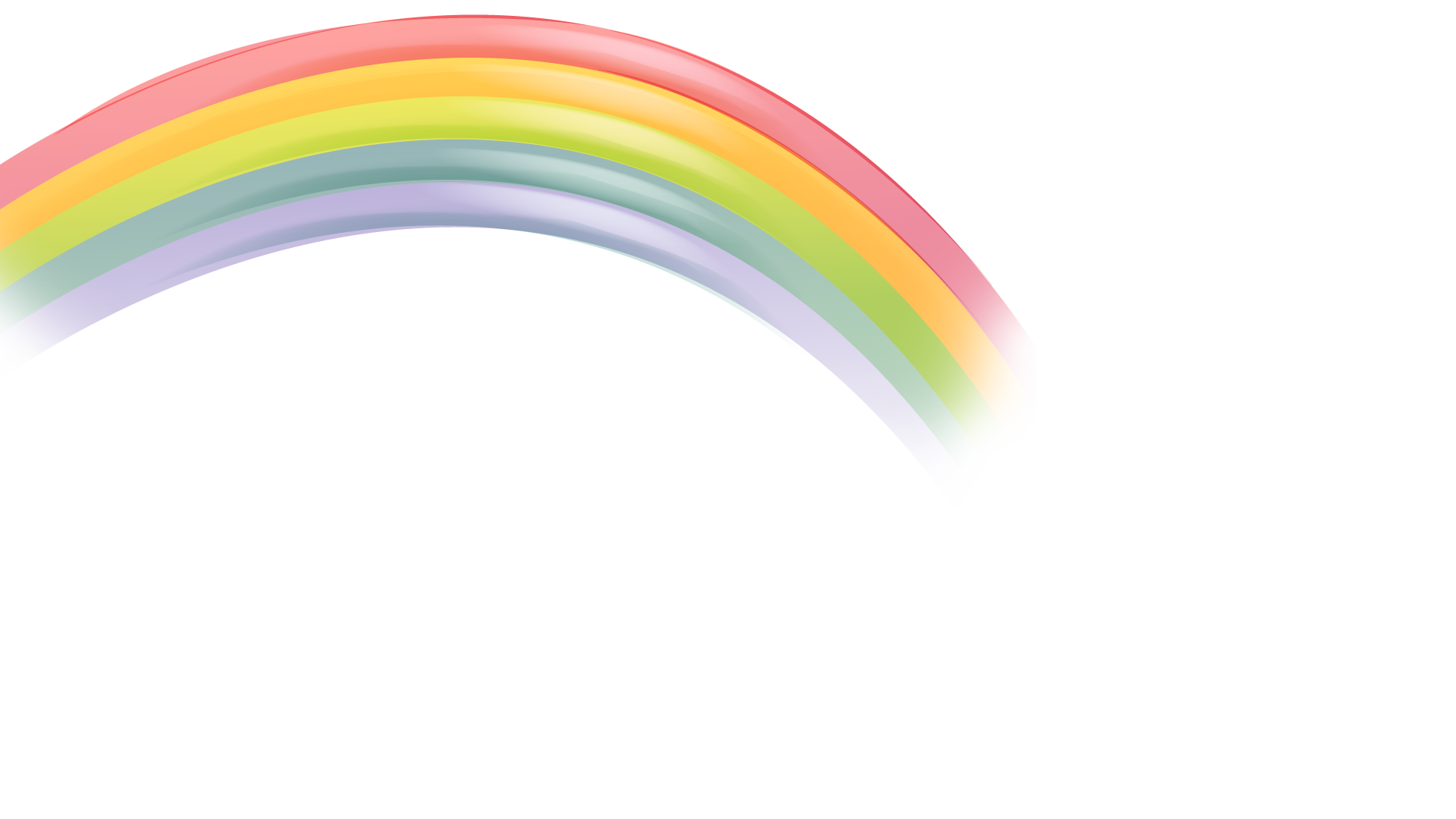 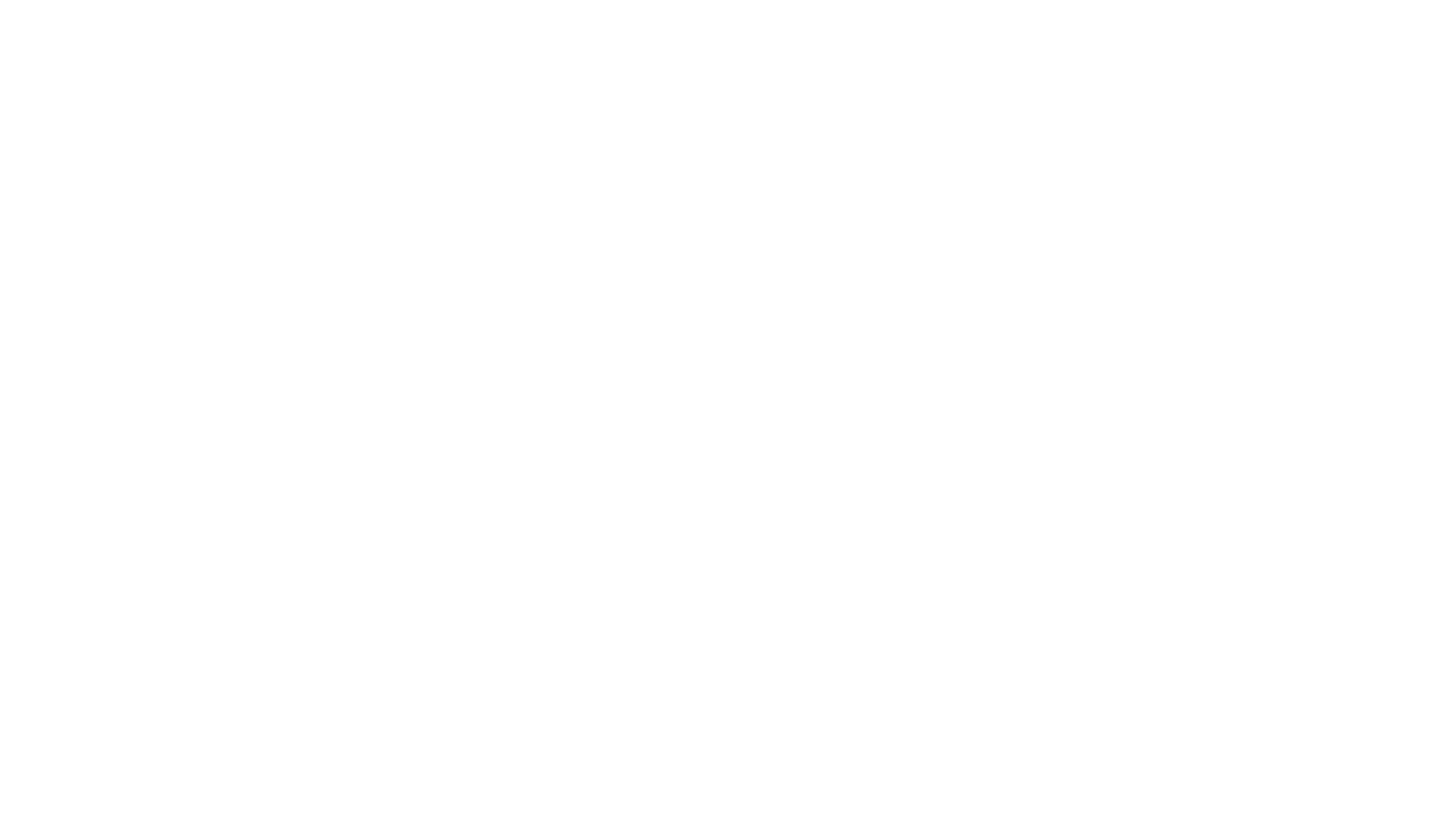 Trò chơi:
Đuổi hình bắt chữ
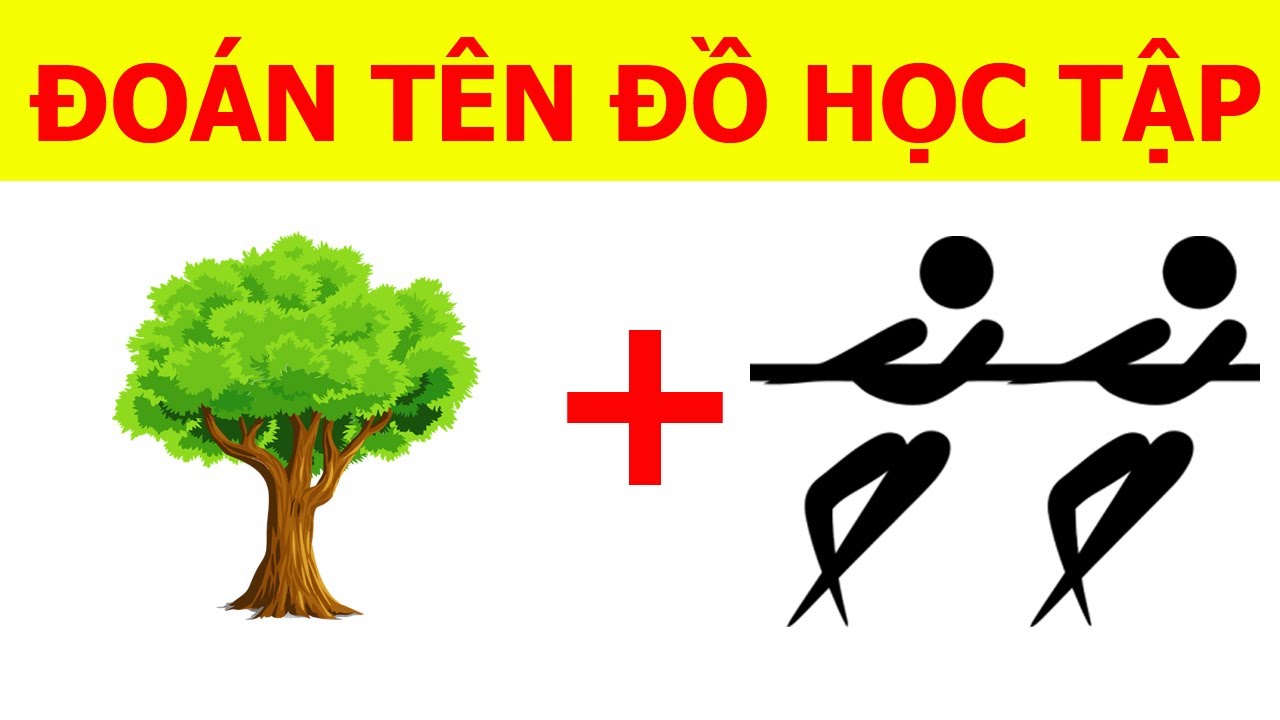 5
1
9
6
8
0
7
2
10
4
3
Đáp án: Cây kéo
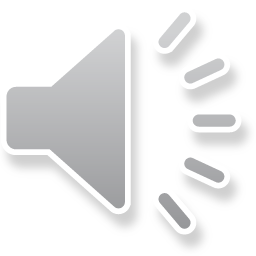 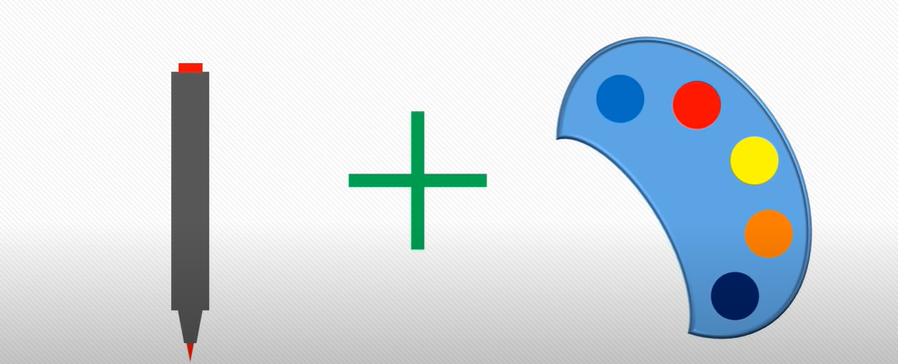 Đáp án: bút màu
2
5
9
4
1
6
8
0
10
3
7
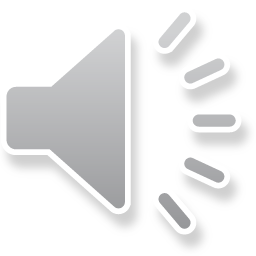 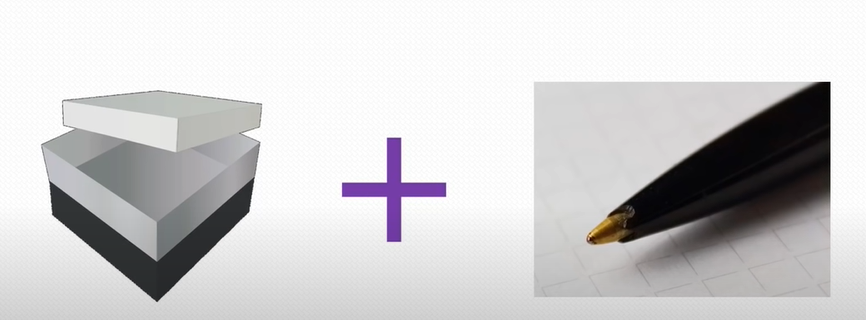 Đáp án: hộp bút
8
7
2
5
1
9
10
0
3
6
4
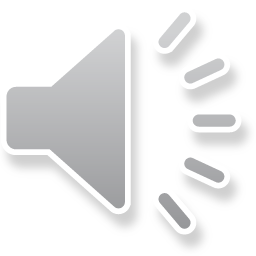 CỦNG CỐ BÀI HỌC
Kể tên đồ dùng học tập của em?
Đặt 1 câu nêu công dụng của đồ dùng học tập đó.
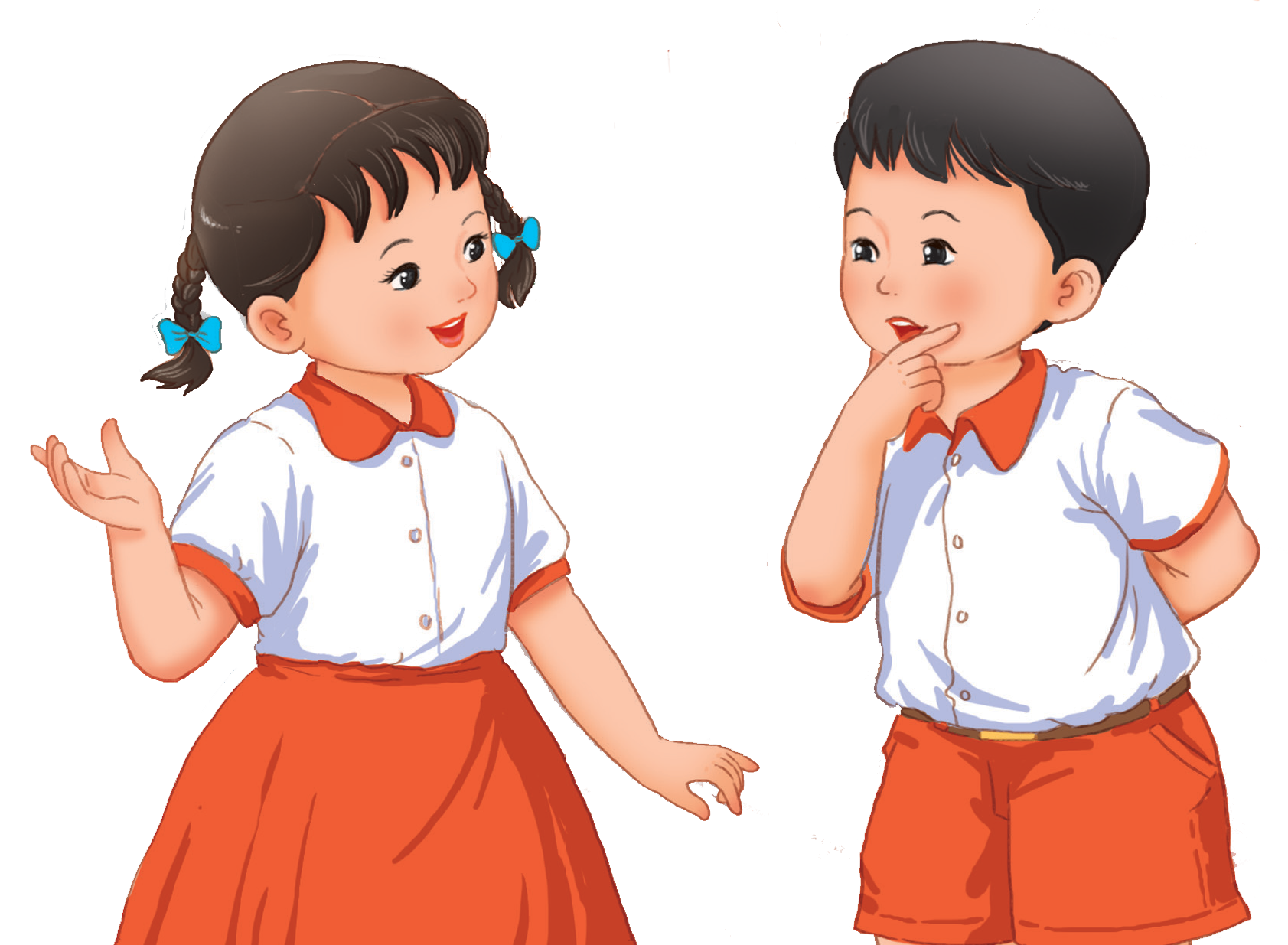 Cuối câu có dấu gì?
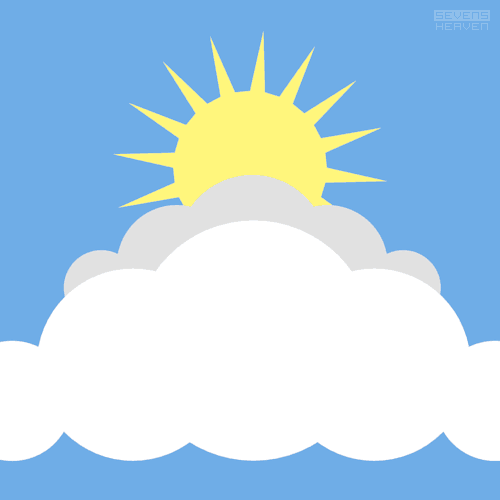 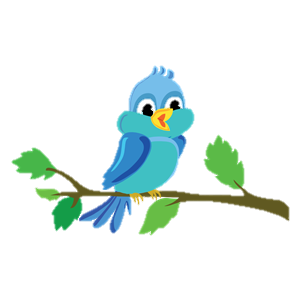 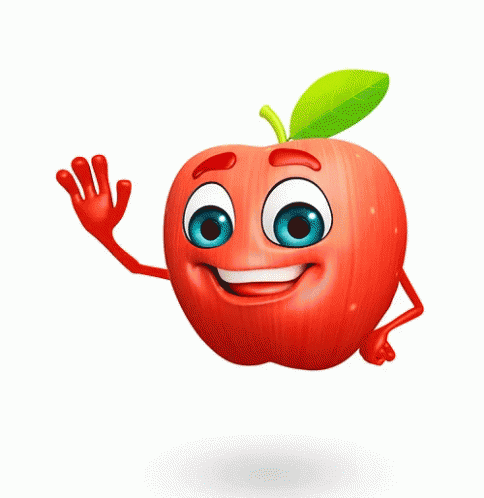 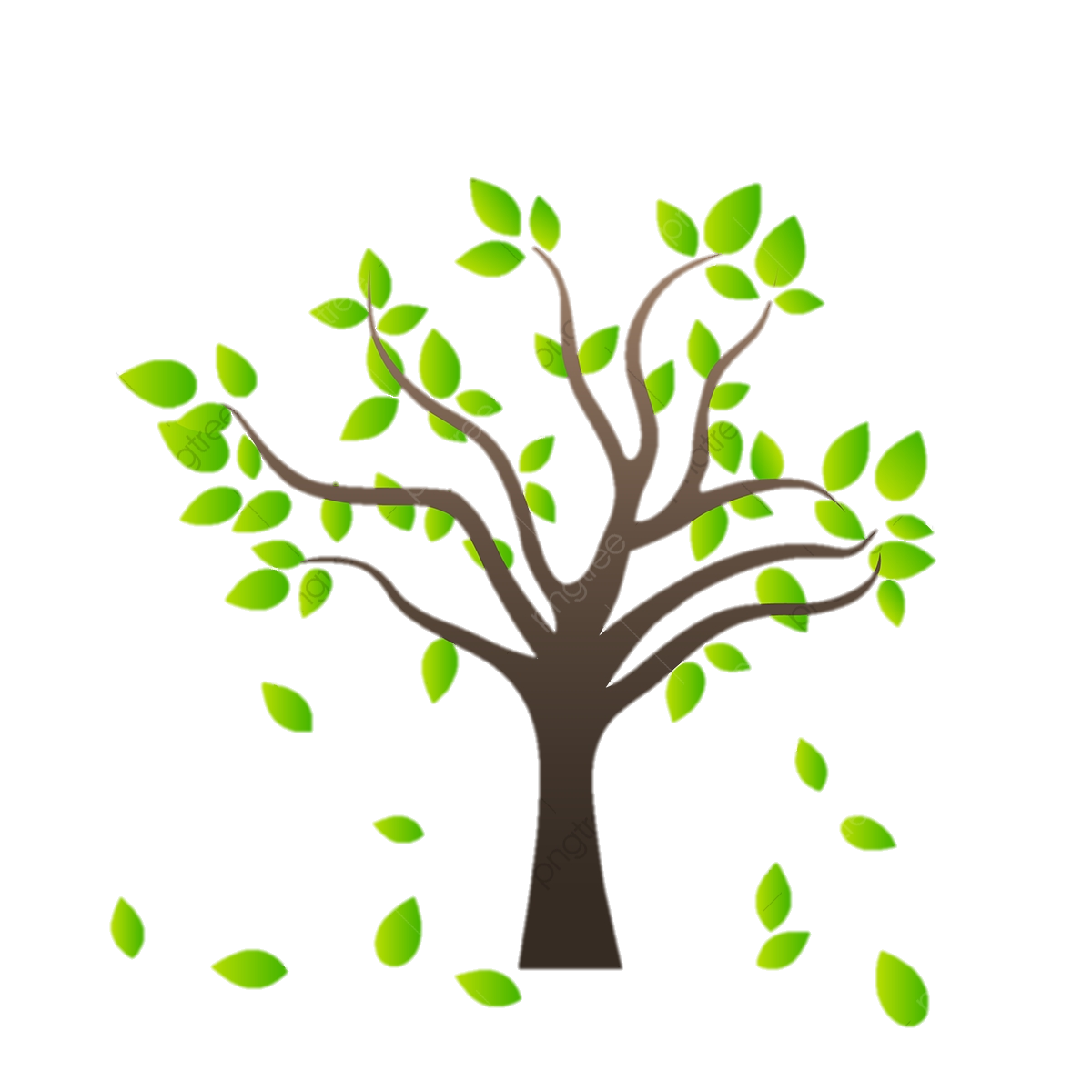 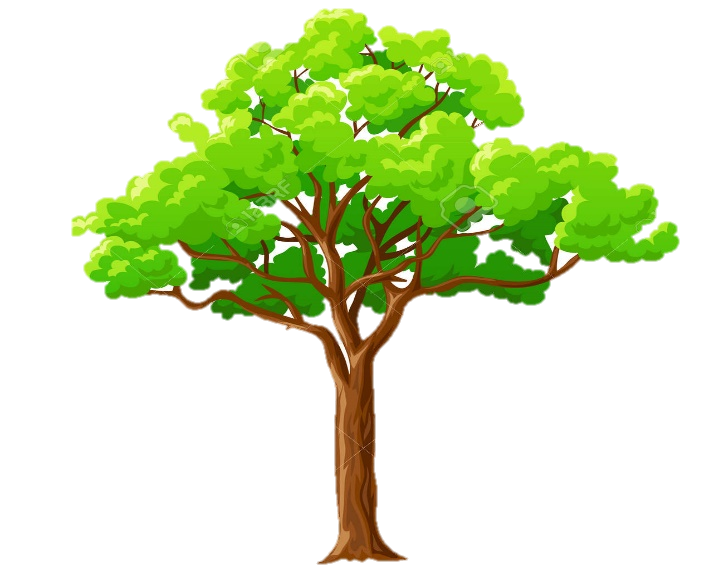 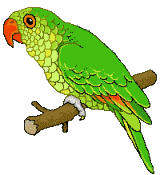 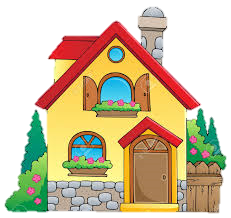 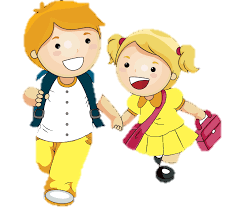 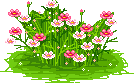 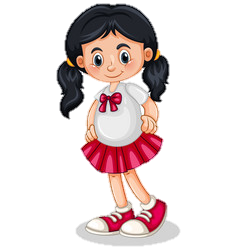 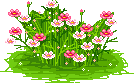 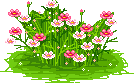 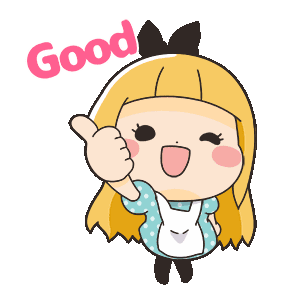 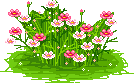 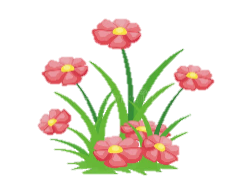 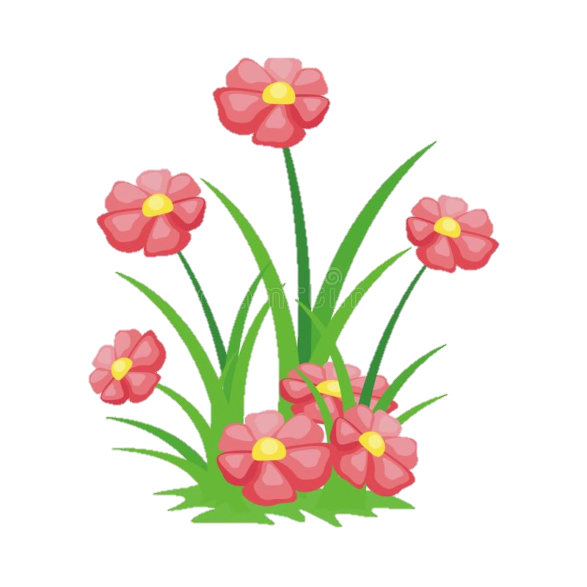 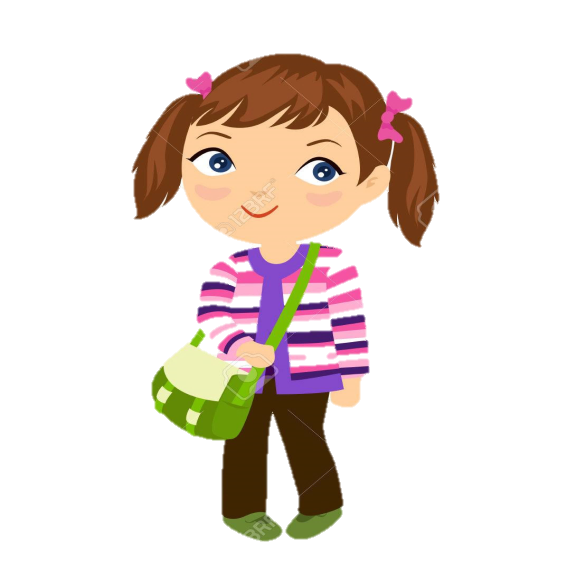 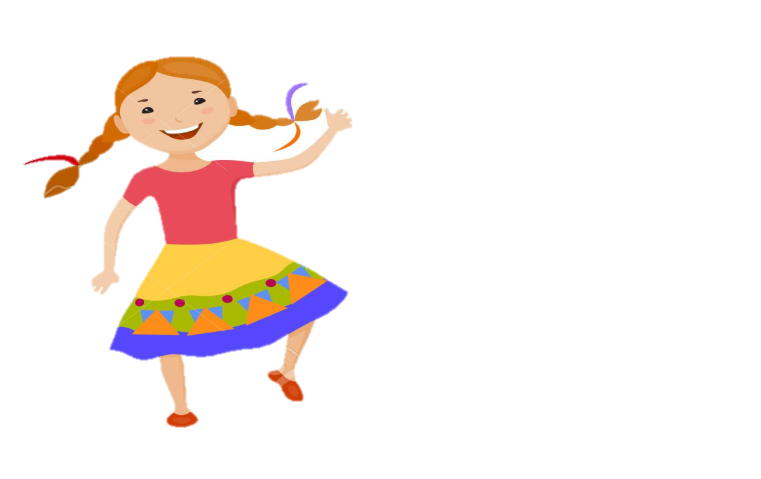 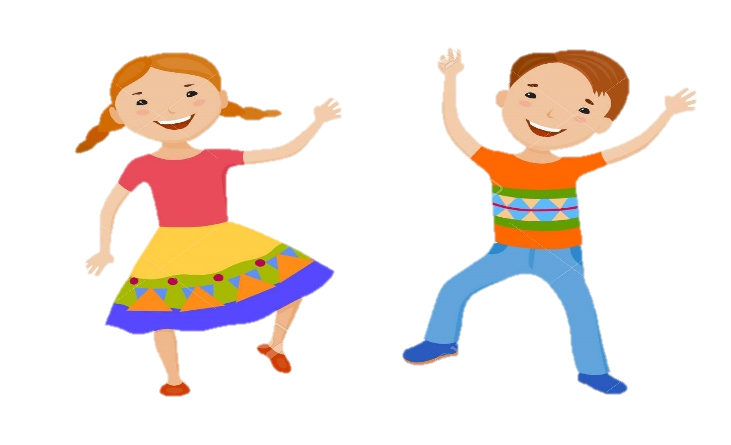 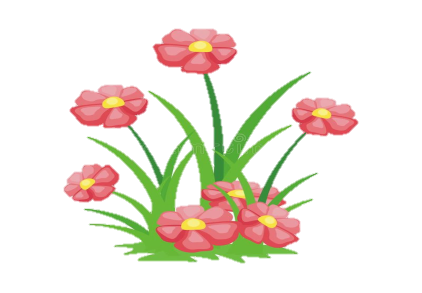 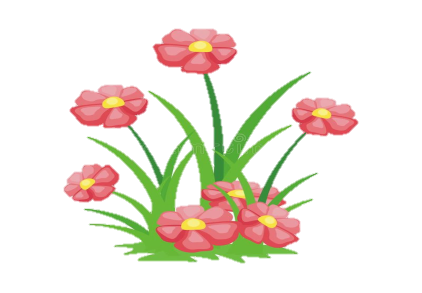 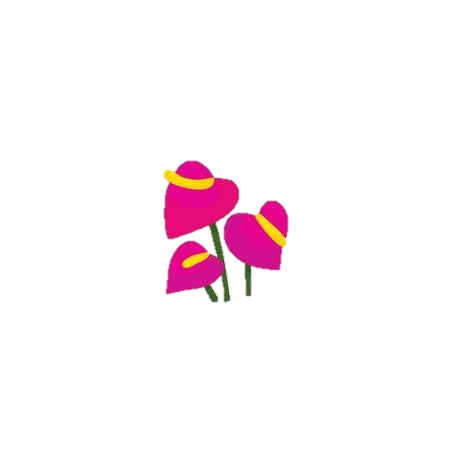 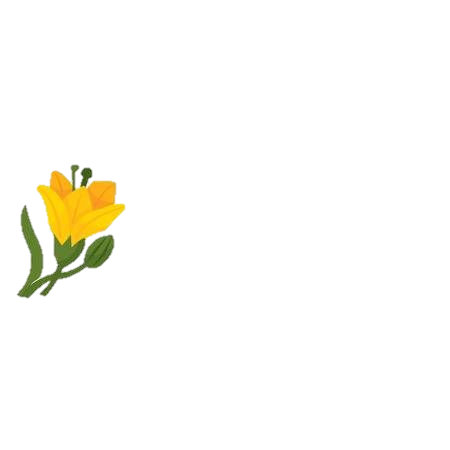 Hẹn gặp lại các con ở tiết học sau nhé !
[Speaker Notes: Bài giảng thiết kế bởi: Hương Thảo - tranthao121006@gmail.com]